Worksheet: Beliefs survey
1. Rate how much you agree with each of these statements:
If a young person notices someone doing or saying something that could upset someone else, they should generally just mind their own business




We all have a responsibility to care about other people.




In life people should stand up for each other more.




Offending someone is ok if it was meant to be a joke.
------------------------------------
------------------------------------
------------------------------------
------------------------------------
------------------------------------
Not confident at all 					Very confident
Strongly disagree 	                  			Strongly agree
Strongly disagree 	                  			Strongly agree
Strongly disagree 	                  			Strongly agree
Strongly disagree 	                  			Strongly agree
2. After this lesson, how confident do you feel about your ability to be a positive bystander (in general)?
Being a positive bystander
Worksheet: Which rights are being broken?
Rights in relationships
Worksheet 1: Which principles aren’t being followed?
1) Jules is at a house party, chatting to Kat, who is flirting with her. Jules picks up (correctly) that Kat is interested in her. Jules is not attracted to Kat but is thinking about kissing her and seeing how far they might go, because Kat is really popular.
 

2) When Zakia and Luca were going out, Zakia sent Luca a nude. A few months later, Zakia ended the relationship with Luca. Luca is thinking about showing his friends Zakia’s nude because he feels bitter and wants to somehow ‘get back’ at her.
 
 
3) Glen and Charlie are flirting at a house party. They are both very drunk, at one point Charlie falls over and starts talking about wanting to go home. Glen feels that if he doesn’t make a move now, the opportunity will be missed.
Healthy sexual experiences
Worksheet 2: Chat log
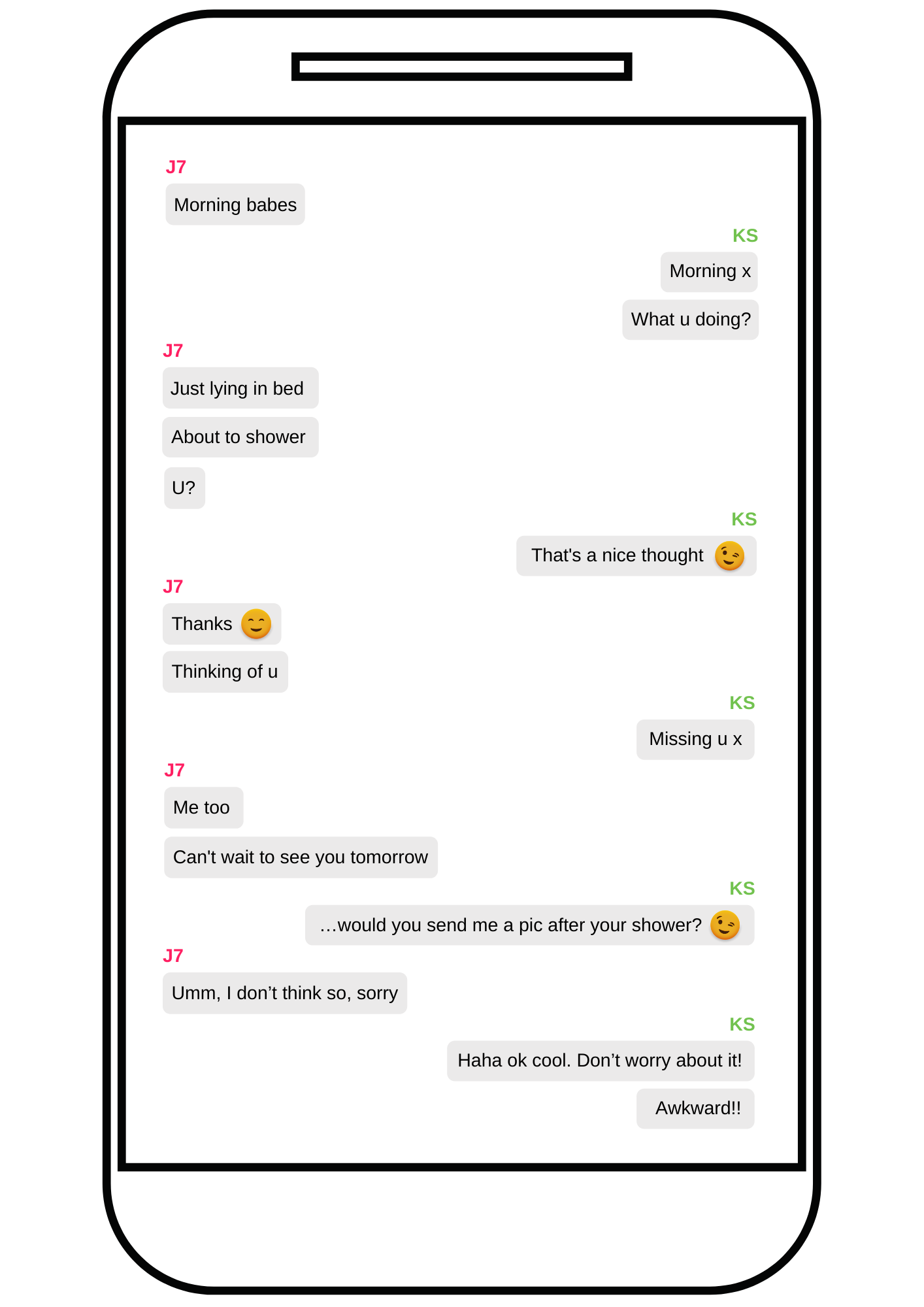 Healthy sexual experiences
Worksheet 2: Chat log
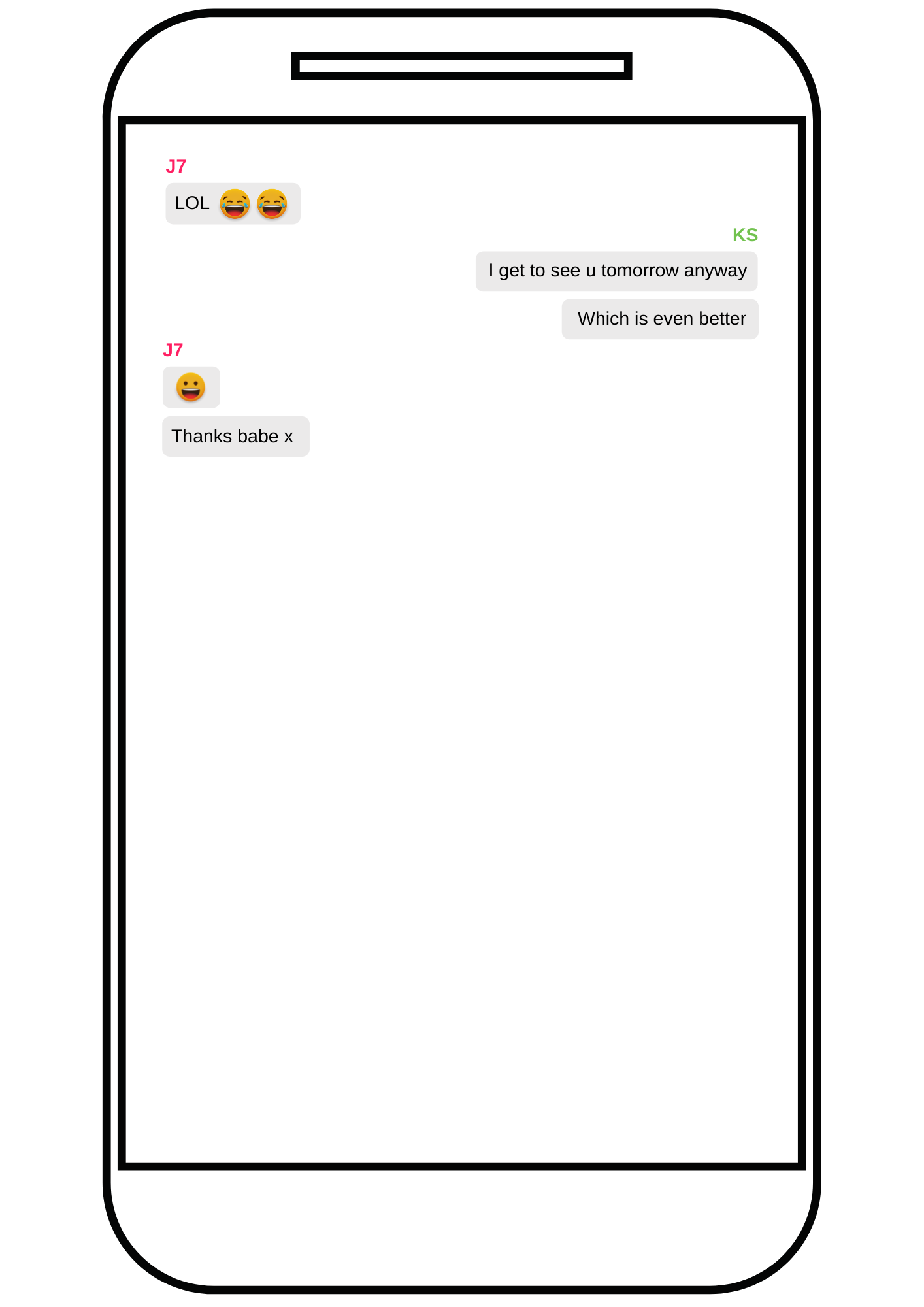 Healthy sexual experiences
Handout: Support services
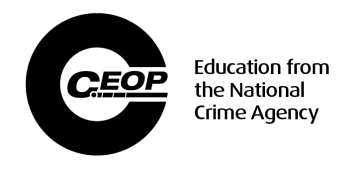 CEOP Education provides information for young people about relationships and sex online. Thinkuknow.co.uk/11_18/
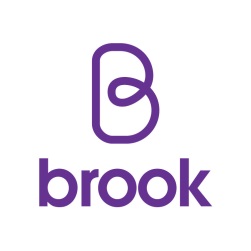 Brook provide young people under 25 with sexual health services and support and advice. Their website has information on contraception, pregnancy, sexually transmitted infections (STIs) and more. Brook.org.uk
Childline is a free, private, and confidential service where young people can talk about anything. Whatever the worry, Childline can be contacted online, on the phone, anytime. The Childline website also has lots of helpful advice, games, and activities.  Childline.co.uk.
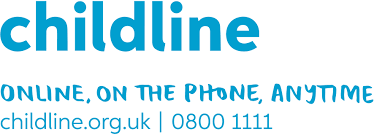 The NHS have information about  the sexual health services available in the UK. This includes contraception, pregnancy, abortion, and sexually transmitted infections (STIs) services.  They also have a tool where you can search for your nearest sexual health clinic. Nhs.uk/nhs-services/sexual-health-services/guide-to-sexual-health.
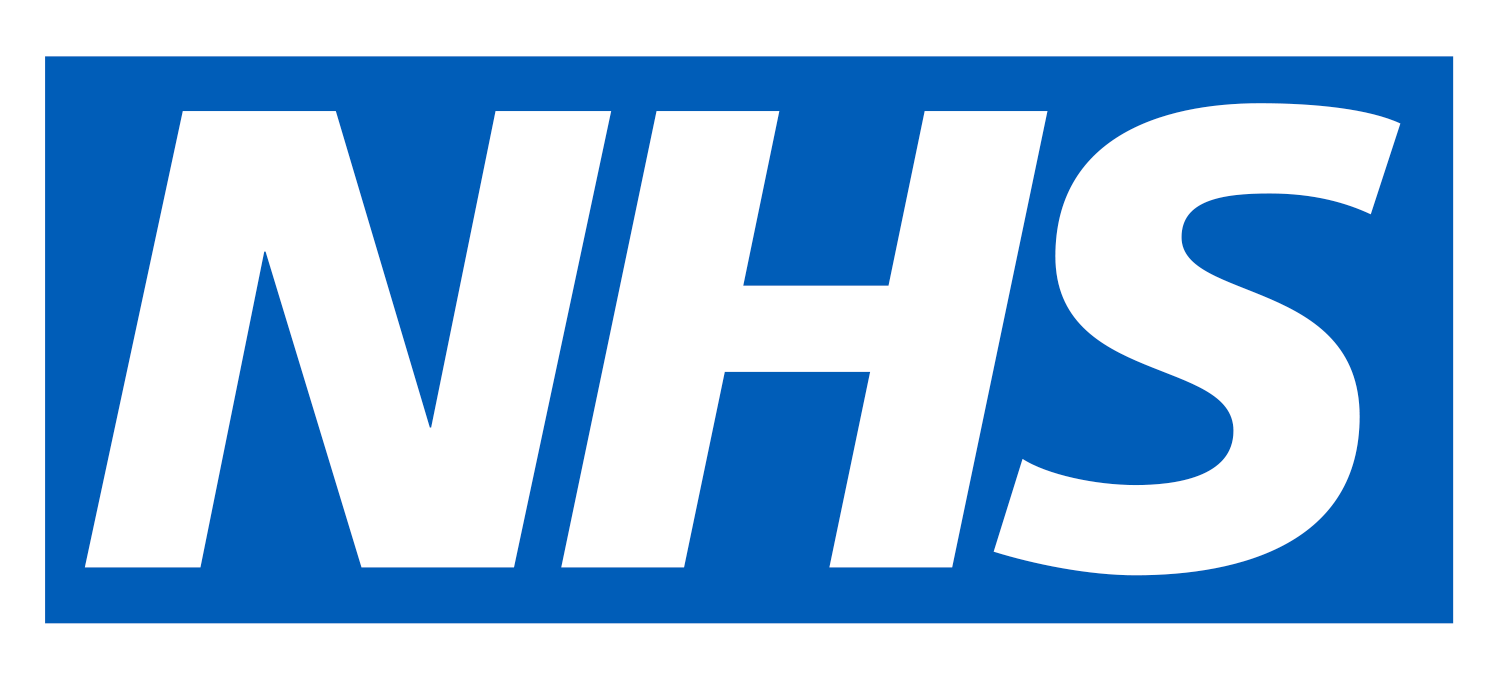 Healthy sexual experiences